Year 2 – Home Learning English – Spring 1 – Week 4
SPAG
This week we will be looking at all areas of spelling, punctuation and grammar. 
Some activities will take longer than others. To go alongside these activities, you will have been set 2Do’s on Purple Mash. 
Please make sure that you save your work!
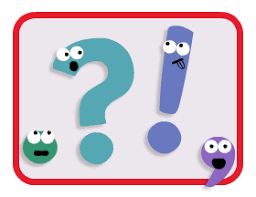 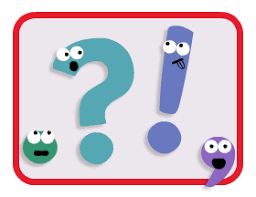 Punctuation
Day one
What is punctuation?
Punctuation is signs/symbols that show how a sentence should be read.
https://www.youtube.com/watch?v=LdCOswMeXFQ
What was the word used instead of full stop in the video?
Period
Can you find all the punctuation below?

I like Maths, English and Art. What is your favourite lesson? My teacher says I am best at English. She said ‘Your writing is amazing!’ When I am doing my writing I make sure I sit properly, have a sharp pencil and say my sentences out loud so I know what I am doing. Do you like writing?
[Speaker Notes: Read definition and then watch the video. After that, use interactive white board to have children highlight the punctuation.]
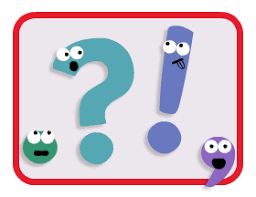 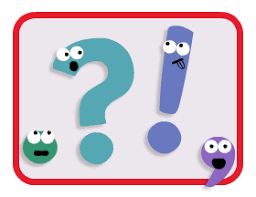 Punctuation
https://www.youtube.com/watch?v=LdCOswMeXFQ
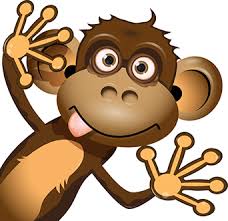 The cheeky monkey has stolen our punctuation! Can you put in the missing vocabulary?
Monkeys like bananas       fruits  and seeds
How many bananas have you eaten today
What a cheeky monkey
Monkeys can climb       play  and swing from trees
How could you steal my punctuation
How naughty
[Speaker Notes: First watch the video to re-cap and then read the sentences out loud together and then ask the children what is the missing punctuation.]
Day 2 -
Nouns
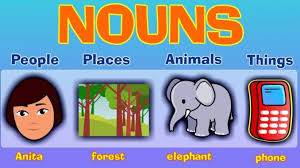 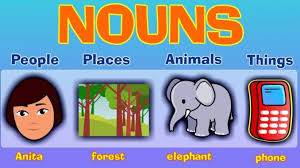 https://www.youtube.com/watch?v=PDMk0XrQvV4
[Speaker Notes: Start by watching the video and then come up with nouns for each category in pairs one at a time and then share with group and have children write on the interactive white board.]
Nouns
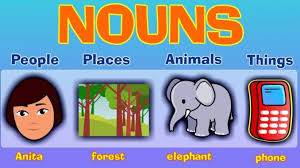 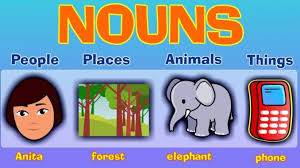 https://www.youtube.com/watch?v=PDMk0XrQvV4
Example: The elephant was called George.
_____________________________________________________________________________________________________

_____________________________________________________________________________________________________

_____________________________________________________________________________________________________

_____________________________________________________________________________________________________

_____________________________________________________________________________________________________

_____________________________________________________________________________________________________

_____________________________________________________________________________________________________

_____________________________________________________________________________________________________
[Speaker Notes: Watch video to recap and then choose a noun from each category to write in a sentence. Children to write them on whiteboards and then share. Have some of the children write their sentences up on the interactive whiteboard]
Day 3  -
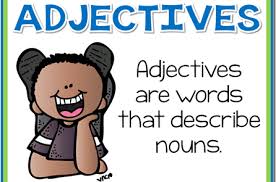 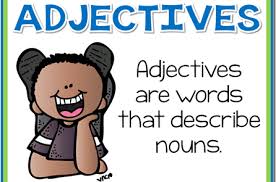 Adjectives
https://www.youtube.com/watch?v=3JZi2oDvPs4
Can you come up with adjectives for the fox?
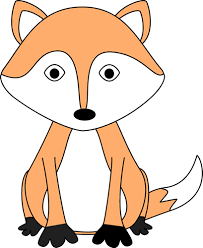 [Speaker Notes: Watch video first and then come up with adjectives in pairs before sharing with group. Children chosen to write the word on the interactive whiteboard.]
Adjectives
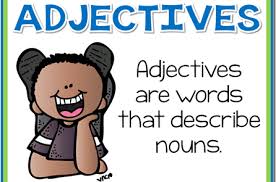 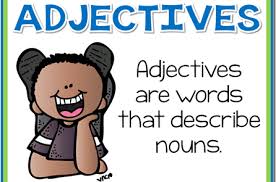 https://www.youtube.com/watch?v=3JZi2oDvPs4
Use the adjectives we came up with in a sentence.
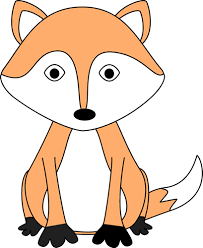 _____________________________________________________________________________________________________

_____________________________________________________________________________________________________

_____________________________________________________________________________________________________

_____________________________________________________________________________________________________
[Speaker Notes: Recap by watching the video and then in pairs come up with a sentence using our adjectives from the past day. Share with group and choose two children to write there’s on the interactive whiteboard.]
Day 4 –
verbs
Verbs
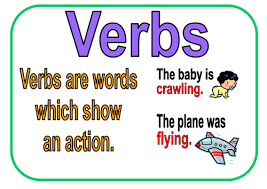 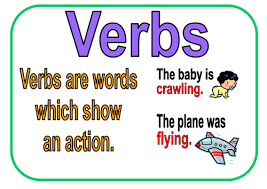 https://www.youtube.com/watch?v=j3EYciNco58
Verbs
[Speaker Notes: Watch video first and then have pairs come up with verbs before sharing with the group.]
Verbs
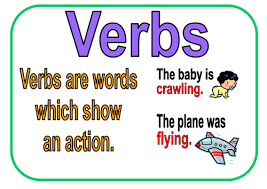 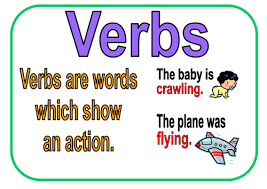 https://www.youtube.com/watch?v=j3EYciNco58
Example: The boy ran.
_____________________________________________________________________________________________________

_____________________________________________________________________________________________________

_____________________________________________________________________________________________________

_____________________________________________________________________________________________________

_____________________________________________________________________________________________________

_____________________________________________________________________________________________________

_____________________________________________________________________________________________________

_____________________________________________________________________________________________________
[Speaker Notes: Watch the video to re-cap and then use verbs listed the day before in sentences. Chosen children to write them on interactive white board.]
Day 5 –
Adverbs
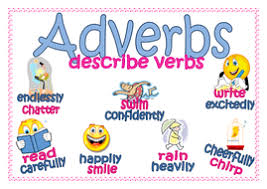 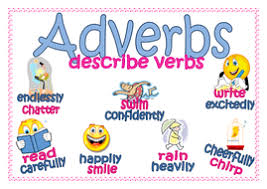 Adverbs
Day one
https://www.youtube.com/watch?v=yo8pzuE97EA
Adverbs
[Speaker Notes: Watch the video first and then in pairs children to come up with adverbs and then share with the group.]
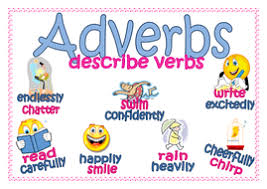 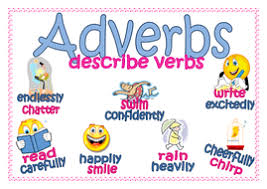 Adverbs
Day two
https://www.youtube.com/watch?v=yo8pzuE97EA
Example: The boy ran fast.
_____________________________________________________________________________________________________

_____________________________________________________________________________________________________

_____________________________________________________________________________________________________

_____________________________________________________________________________________________________

_____________________________________________________________________________________________________

_____________________________________________________________________________________________________

_____________________________________________________________________________________________________

_____________________________________________________________________________________________________
[Speaker Notes: Watch the video to re-cap and then use adverbs listed the day before in sentences. Chosen children to write them on interactive white board.]